Модель современного урока
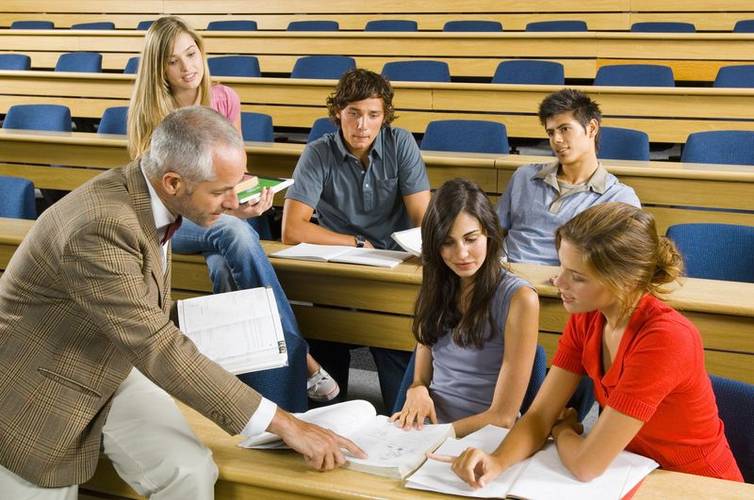 Признаки современного урока
Авторская позиция
Обучающийся – субъект образования
Интерактивность
Научность
Системность
Междисциплинарность
Практико-ориентированность
Авторская позиция
- авторское видение и понимание системы идей, выводов о закономерностях и сущности педагогического процесса, принципах его организации и методах осуществления.
Обучающийся - субъект образованияВ  модели современного урока обучающиеся являются равноправными с преподавателем участниками совместной деятельности
Интерактивность – диалоговое обучение, в ходе которого осуществляется взаимодействие педагога и учащихся, а также учащихся друг с другом
Научность – научное обоснование содержания обучения и воспитания, использование новых разработок, рекомендаций, статей
Системность –
системный подход в педагогике: основные самостоятельные элементы рассматриваются как совокупность взаимосвязанных компонентов -  цели образования, субъекты процесса, содержание образования, методы, формы, средства педагогического процесса.
Междисциплинарность – прослеживание связей между  дисциплинами, межпредметные связи
Практико-ориентированность - знания нужны для применения их на практике
Задача преподавателя в современном уроке направлять действия детей, а не передавать им готовые знания.
Современный урок, в отличие от традиционного - это урок совместной деятельности учителя и ученика с применением интерактивных методов обучения.